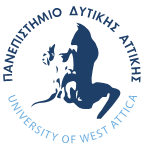 ΝΑΥΠΗΓΙΚΟ ΚΑΤΑΣΚΕΥΑΣΤΙΚΟ ΣΧΕΔΙΟ
ΠΙΝΑΚΕΣ - ΒΑΡΟΣ - ΕΛΑΧΙΣΤΕΣ ΔΙΑΣΤΑΣΕΙΣ – 
ΔΙΕΛΕΥΣΗ / ΔΙΑΚΟΠΗ ΕΝΙΣΧΥΤΙΚΟΥ
Γεώργιος Κ. Χατζηκωνσταντής Επίκουρος Καθηγητής 
Διπλ. Ναυπηγός Μηχανολόγος Μηχανικός 
M.Sc. ‘’Διασφάλιση Ποιότητας’’, Τμήμα Ναυπηγών Μηχανικών Π.Α.Δ.Α.
1
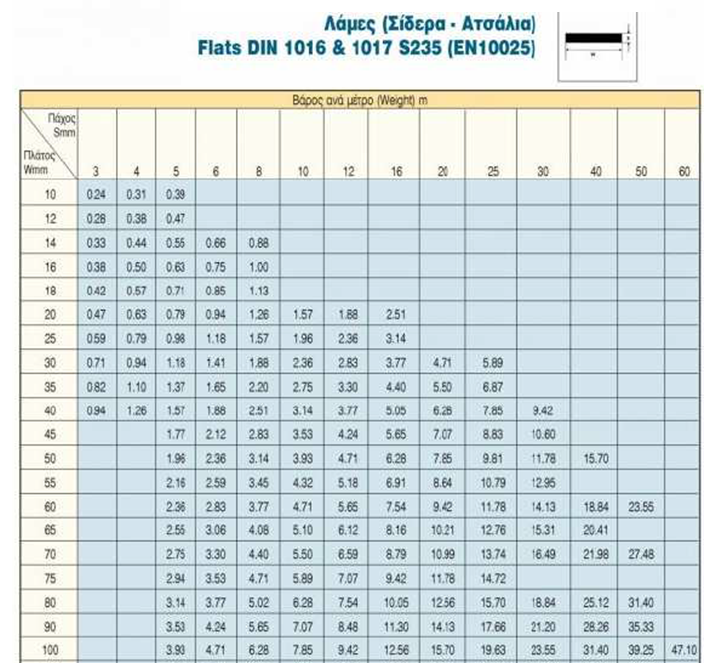 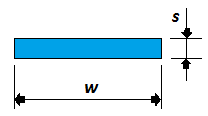 2
ΝΑΥΠΗΓΙΚΟ ΚΑΤΑΣΚΕΥΑΣΤΙΚΟ ΣΧΕΔΙΟ  Γ. ΧΑΤΖΗΚΩΝΣΤΑΝΤΗΣ 2020
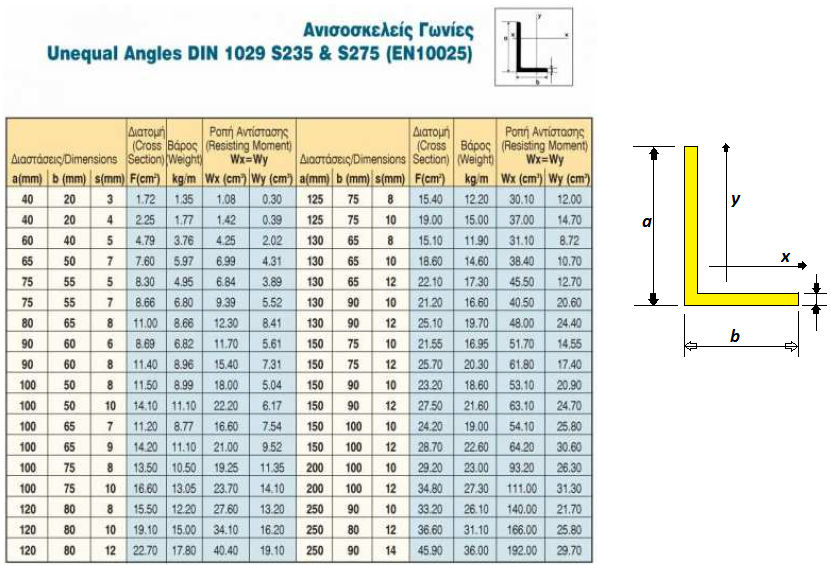 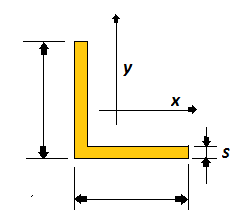 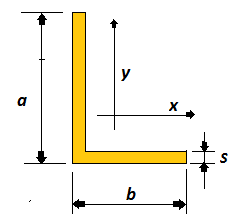 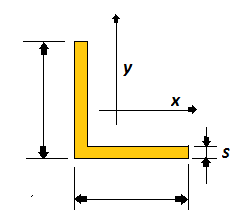 3
ΝΑΥΠΗΓΙΚΟ ΚΑΤΑΣΚΕΥΑΣΤΙΚΟ ΣΧΕΔΙΟ  Γ. ΧΑΤΖΗΚΩΝΣΤΑΝΤΗΣ 2020
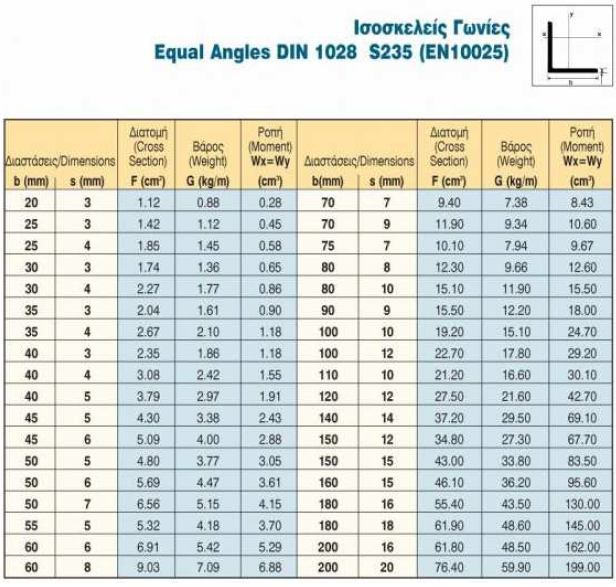 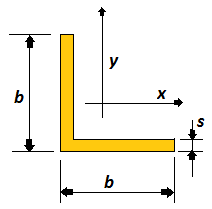 4
ΝΑΥΠΗΓΙΚΟ ΚΑΤΑΣΚΕΥΑΣΤΙΚΟ ΣΧΕΔΙΟ  Γ. ΧΑΤΖΗΚΩΝΣΤΑΝΤΗΣ 2020
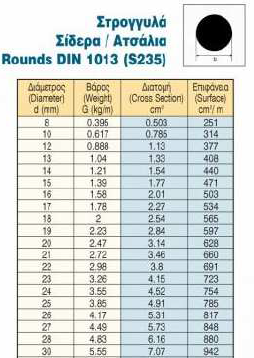 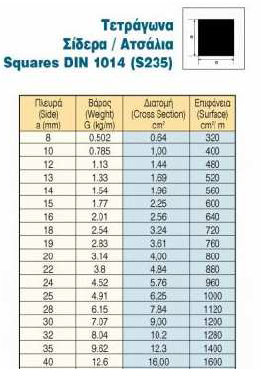 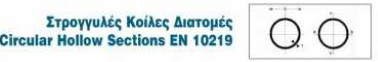 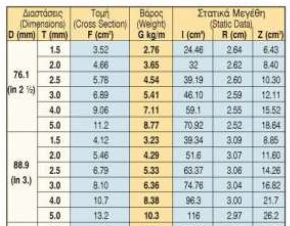 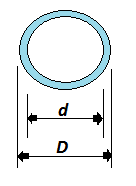 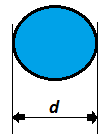 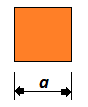 5
ΝΑΥΠΗΓΙΚΟ ΚΑΤΑΣΚΕΥΑΣΤΙΚΟ ΣΧΕΔΙΟ  Γ. ΧΑΤΖΗΚΩΝΣΤΑΝΤΗΣ 2020
ΥΠΟΛΟΓΙΣΜΟΣ ΒΑΡΟΥΣ
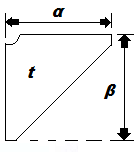 (kg)
Έλασμα
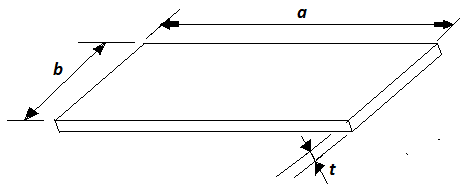 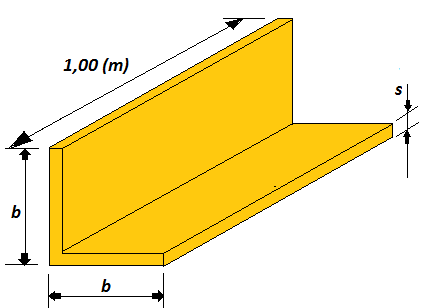 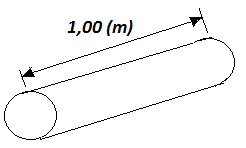 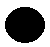 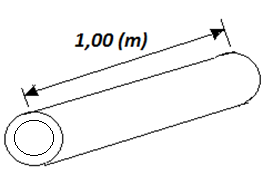 Πίνακας : (kg / m)
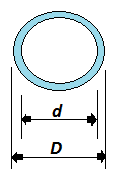 ΝΑΥΠΗΓΙΚΟ ΚΑΤΑΣΚΕΥΑΣΤΙΚΟ ΣΧΕΔΙΟ  Γ. ΧΑΤΖΗΚΩΝΣΤΑΝΤΗΣ 2020
6